Wet toekomst pensioenen
Wat betekent dit voor jou en je medewerkers?
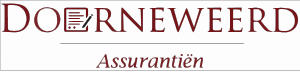 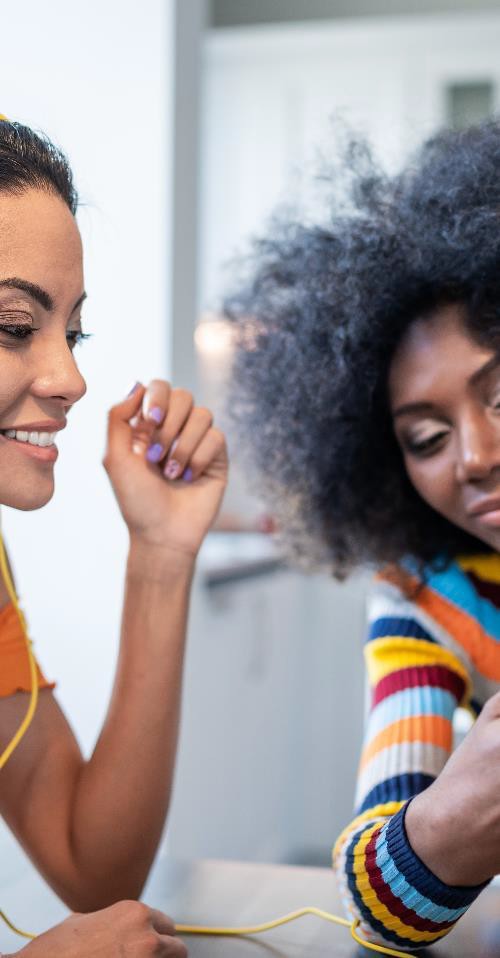 Agenda
De achtergrond van de Wet toekomst pensioenen
Wat zijn de belangrijkste veranderingen?
De mogelijkheden binnen de Wet toekomst pensioenen
Tijdslijnen Wet toekomst pensioenen
Mogelijkheden bij verzekeraars
Volgende stappen (proces)
Deelnemercommunicatie en keuzebegeleiding
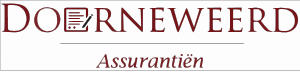 2
1. De achtergrond van de Wet toekomst pensioenen
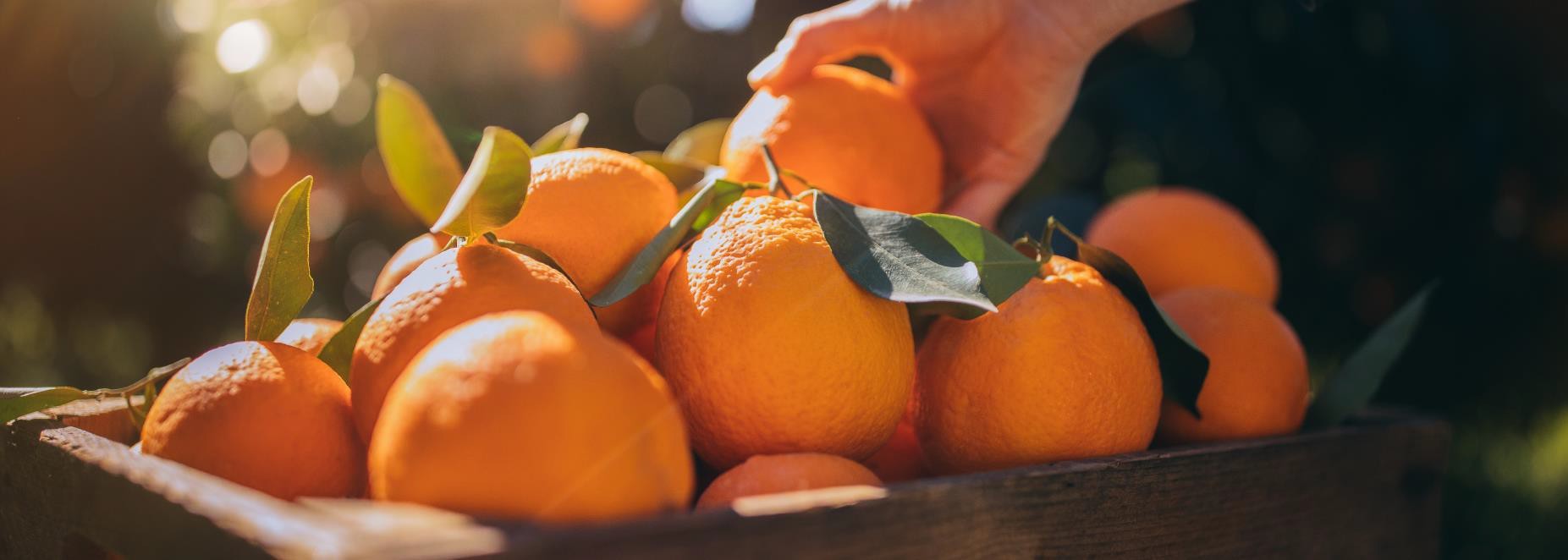 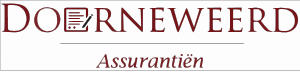 2
De achtergrond van de Wet toekomst pensioenen
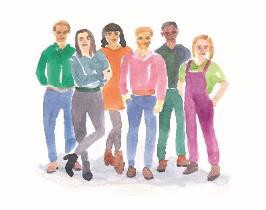 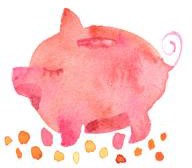 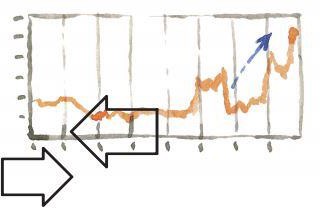 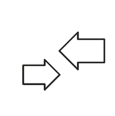 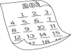 Kwetsbaarheid huidige stelsel
Toenemende kosten
Veranderende arbeidsmarkt
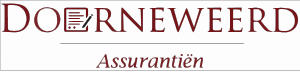 2
2. Wat zijn de belangrijkste veranderingen?
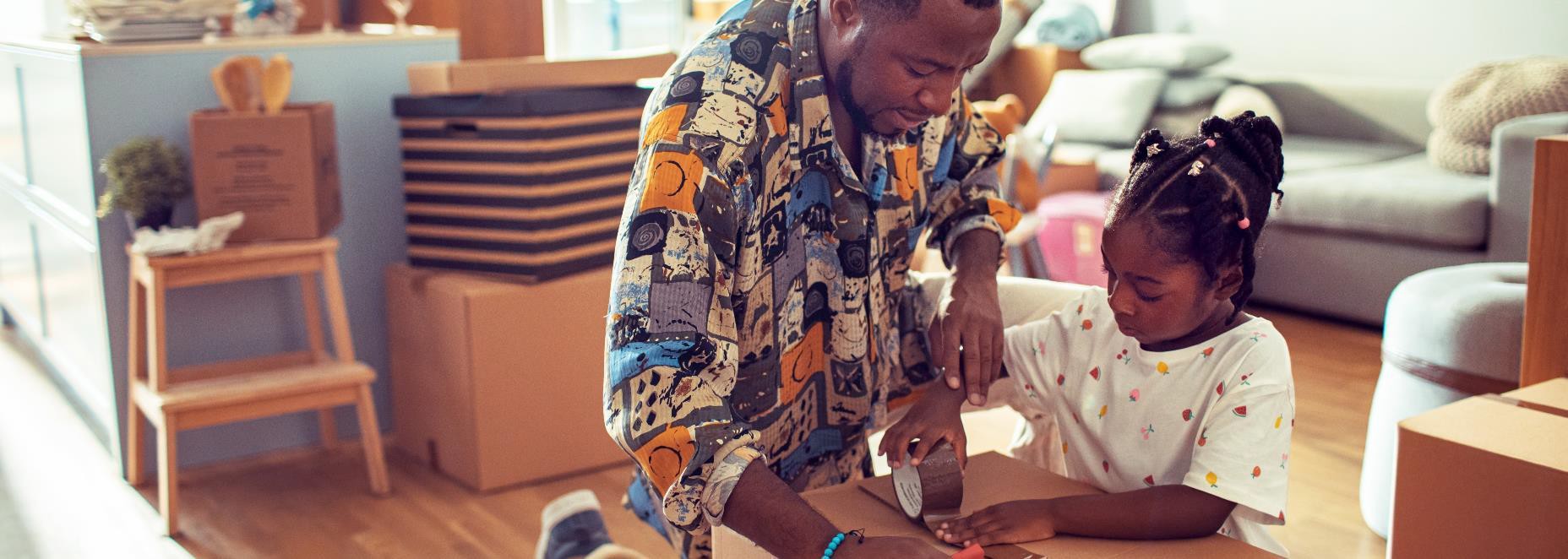 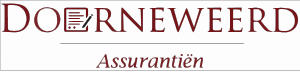 2
Wat zijn de belangrijkste veranderingen?
Altijd een premieovereenkomst
Tijdelijk overgangsrecht voor bestaande
pensioenregelingen met ‘leeftijdsafhankelijke premies’
zoals een middelloonregeling bij een verzekeraar
Nabestaandenpensioen voor pensioendatum
Wordt op risicobasis en een percentage van het laatst vastgestelde pensioengevend salaris
Nieuwe beleggingsmogelijkheden
Zoals standaard doorbeleggen na pensioendatum
Bedrag ineens (lumpsum)
Meer keuzevrijheid voor deelnemers
Per 1 juli 2024?*
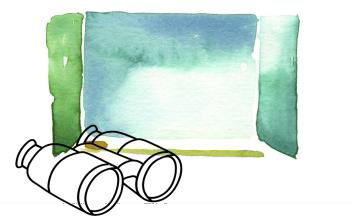 * Invoering is al een aantal keren uitgesteld
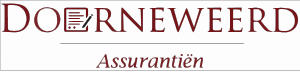 2
Nabestaandenpensioen
Partner is volgens de Wtp iemand met wie je:
getrouwd bent of een geregistreerd partnerschap hebt, of
een notariële akte hebt, of
minimaal 6 maanden samenwoont
Wet toekomst pensioenen
Risicobasis
Partnerpensioen maximaal 50% van het laatst vastgestelde pensioengevend salaris (excl. franchise)
Voortzetting van risicodekking bij uitdiensttreding
3 of 6 maanden verplichte voortzetting tot einde WW/ZW
Individueel recht op voortzetting (nog niet voor WzP)
Wezenpensioen tot 25 jaar maximaal 20% van het laatst vastgestelde pensioengevend salaris en verdubbeling bij volle wees
Anw-hiaatpensioen blijft mogelijk
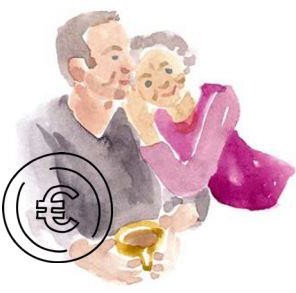 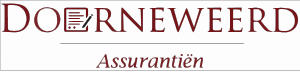 2
Nieuwe beleggingsmogelijkheden
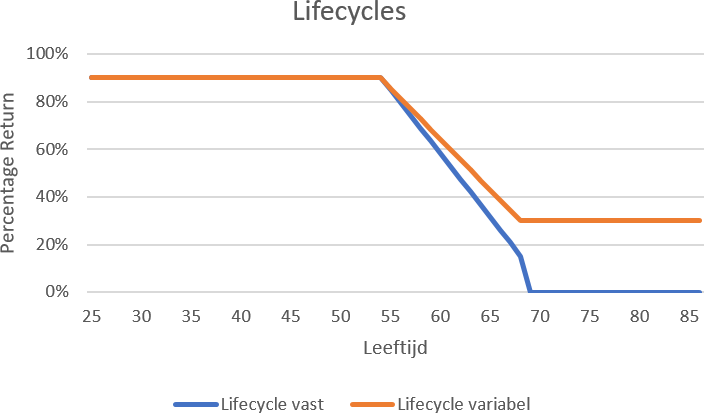 Nieuwe optie
Werkgever kan afbouw naar variabele uitkering kiezen als standaard in lifecycle
Deelnemer kan hiervan afwijken
SHOPRECHT
Mogelijk extra opbrengsten voor deelnemer
3-6% voor pensioendatum
10-12% na pensioendatum
Mogelijkheden pensioendatum
Shoprecht blijft
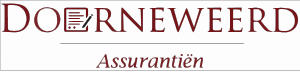 2
3. De mogelijkheden binnen de Wet toekomst pensioenen
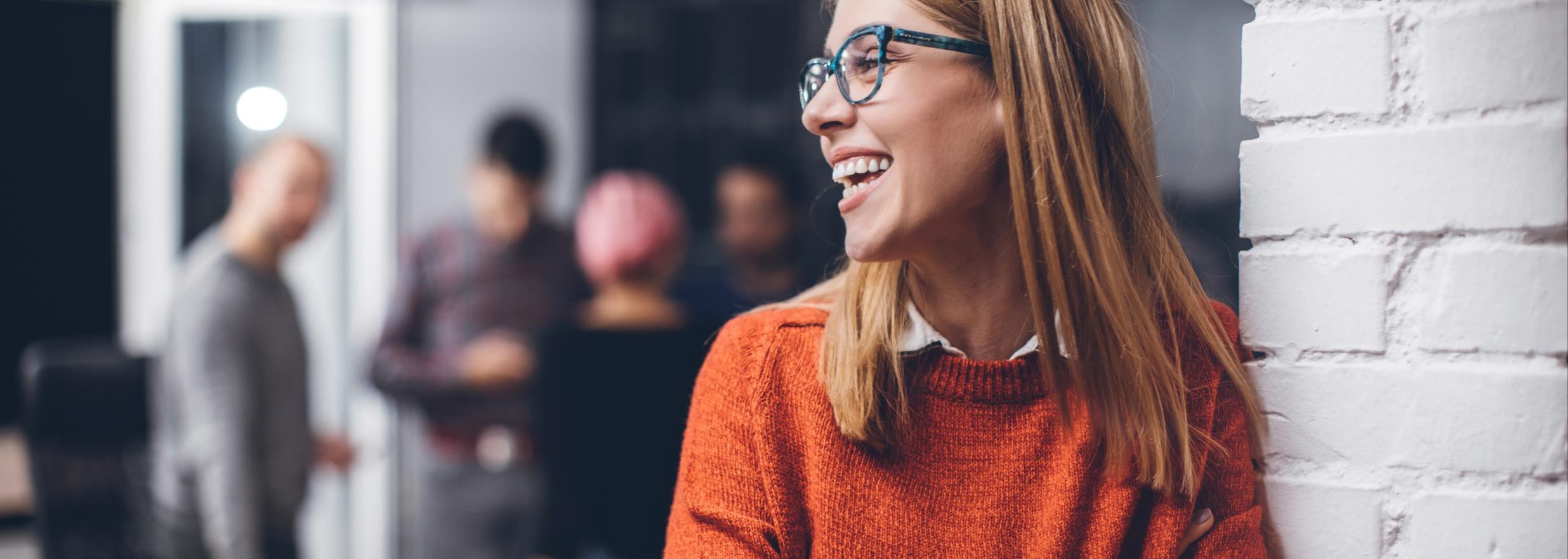 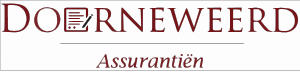 2
De mogelijkheden binnen de Wet toekomst pensioenen
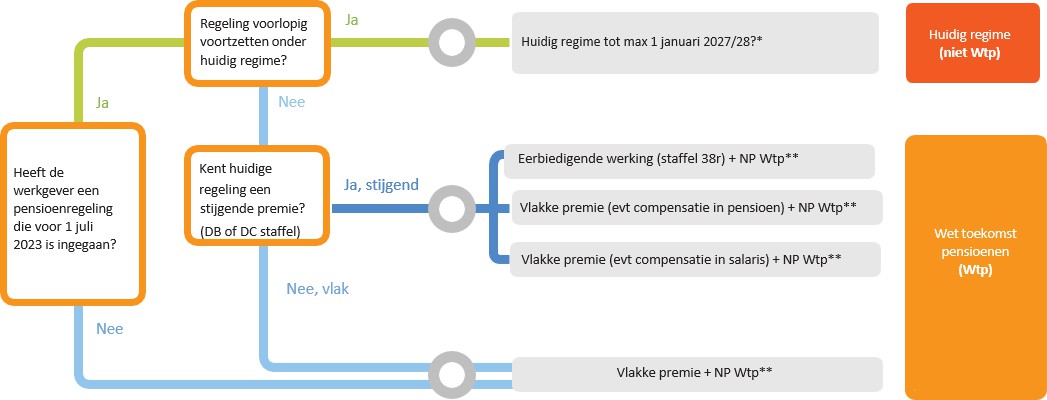 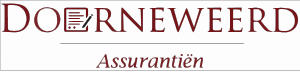 De minister heeft het voornemen de transitietermijn te verruimen met 1 jaar (van 1 januari 2027 tot 1 januari 2028). Dit moet nog worden vastgelegd in regelgeving. De exacte inhoud is nog niet duidelijk.
** % van het laatst vastgestelde pensioengevend salaris
Welke opties heb je binnen de Wtp?
Eerbiedigende werking (alleen bij bestaande regelingen op 30 juni 2023)
	Premiestaffel handhaven voor bestaande werknemers en nieuwe werknemers vlakke premie (gelijkblijvend premiepercentage) bieden
Nabestaandenpensioen voldoet aan de Wtp

Vlakke premie met eventueel compensatie
Gelijkblijvend premiepercentage voor bestaande en nieuwe werknemers
	Eventuele compensatie als onderdeel van de arbeidsvoorwaarde kan worden aangeboden in de pensioensfeer* (hogere inleg) of in de loonsfeer (via salaris)
Nabestaandenpensioen voldoet aan de Wtp
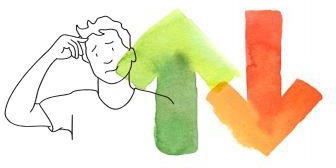 *Oplevering in een latere fase
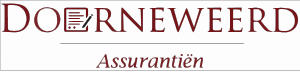 11
Eerbiedigende werking algemeen
Huidige staffel handhaven voor bestaande werknemers, voor nieuwe werknemers een vlakke premie
Belangrijk
Voorkomen van ongelijke behandeling
Voor evenwichtige compensatie zorgen
Mogelijk pensioengat bij baanwisseling
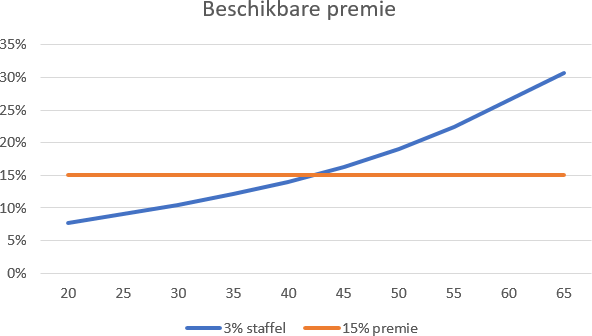 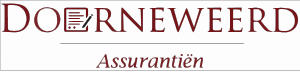 11
Vlakke pensioenpremie - compensatie
Gelijkblijvend premiepercentage voor bestaande en nieuwe deelnemers
* Oplevering in een latere fase
** De minister heeft het voornemen de transitietermijn te verruimen met 1 jaar (van 1 januari 2027 tot 1 januari 2028).
De compensatieperiode is 10 jaar en kan door deze verruiming ook nog schuiven. Dit moet nog worden vastgelegd in regelgeving. De exacte inhoud is nog niet bekend.
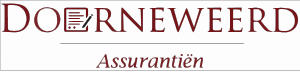 13
4. Tijdslijnen Wet toekomst pensioenen
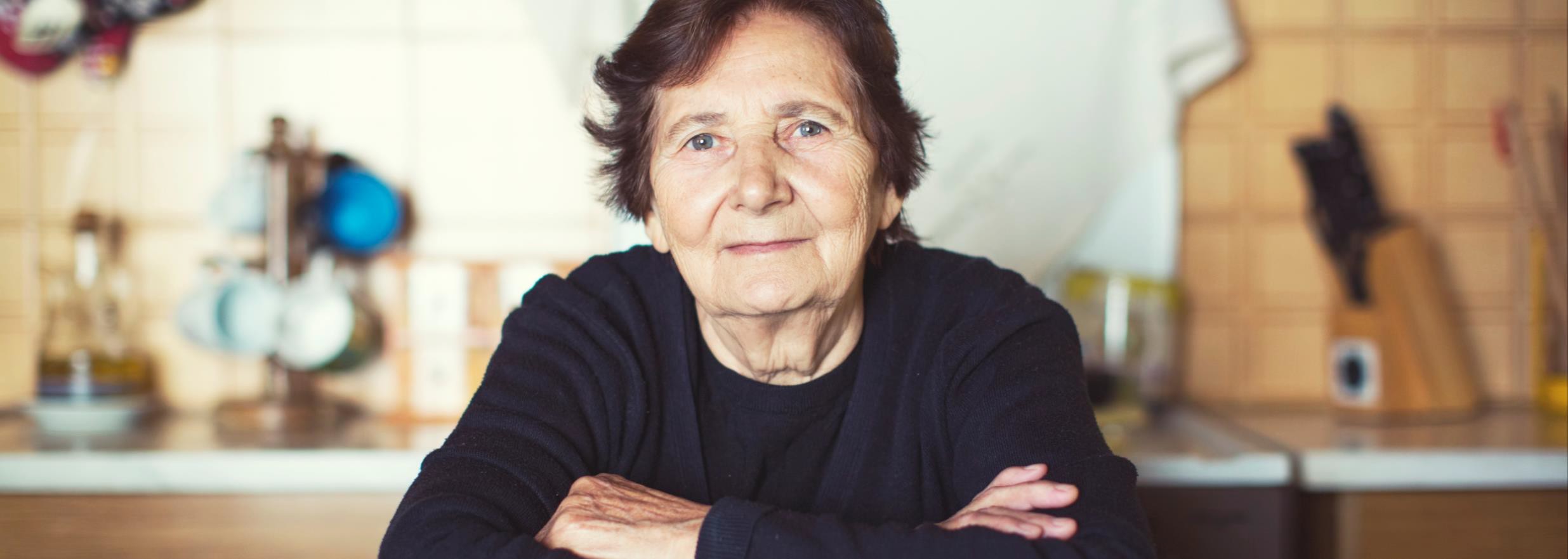 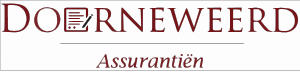 14
Tijdslijnen transitie & compensatie
Uiterste overstapmoment naar Wtp-regeling
Einde compensatie pensioen
Einde compensatie salaris
Ingang Wtp
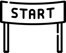 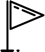 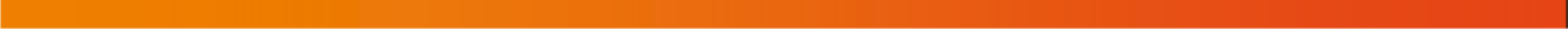 2037
2027/2028?
Individuele pensioendatum
Juli 2023
Transitieperiode om een bestaande PW-regeling om te zetten naar:
Eerbiedigende werking (38r) + NP Wtp, of
Vlakke premie (evt compensatie) + NP Wtp
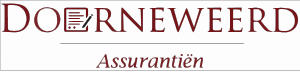 14
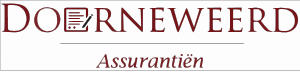 Wat zijn in het algemeen de mogelijkheden?
17
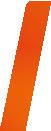 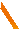 Bedrag ineens: ‘lumpsum’
Rond hun pensioendatum staan pensioendeelnemers voor
belangrijke en complexe keuzes.

	Daar hoort vanaf 1 juli 2024 (?) ook het bedrag ineens (lumpsum) bij. Deze optie geeft deelnemers meer keuzevrijheid
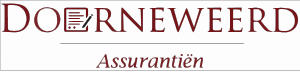 28
Wat kun je nu doen?
Zorg voor goede informatie over de gevolgen van Wet toekomst pensioenen
	Neem tijdig contact op met je pensioenuitvoerder over de opzet van je nieuwe pensioenregeling
Inventariseer de wensen voor de nieuwe pensioenregeling en de
relatie met de andere arbeidsvoorwaarden
	Stel vast wat de optimale balans is tussen premielast, kosten, continuïteit en duurzaam werkgeverschap
Bij een vlakke premie moet een transitieplan worden opgesteld
Houd rekening met de deadline van 1 januari 2027/2028*
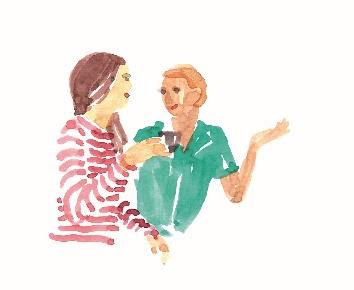 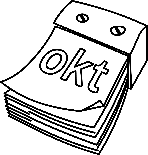 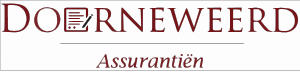 *De minister heeft het voornemen de transitietermijn te verruimen met 1 jaar (van 1 januari 2027 tot 1 januari 2028). Dit moet nog worden vastgelegd in regelgeving. De exacte inhoud is nog niet duidelijk.
19